РАЗРАБОТКА  УСТРОЙСТВА, ОБЕСПЕЧИВАЮЩЕГО ОСВЕЩЕНИЕ И ЗАРЯД МОБИЛЬНЫХ ТЕЛЕФОНОВ НА НАБЕРЕЖНОЙ
(НА ПРИМЕРЕ Г. УФЫ), ИНТЕГРИРУЮЩЕГО ИСТОЧНИКИ АЛЬТЕРНАТИВНОЙ ЭНЕРГЕТИКИ
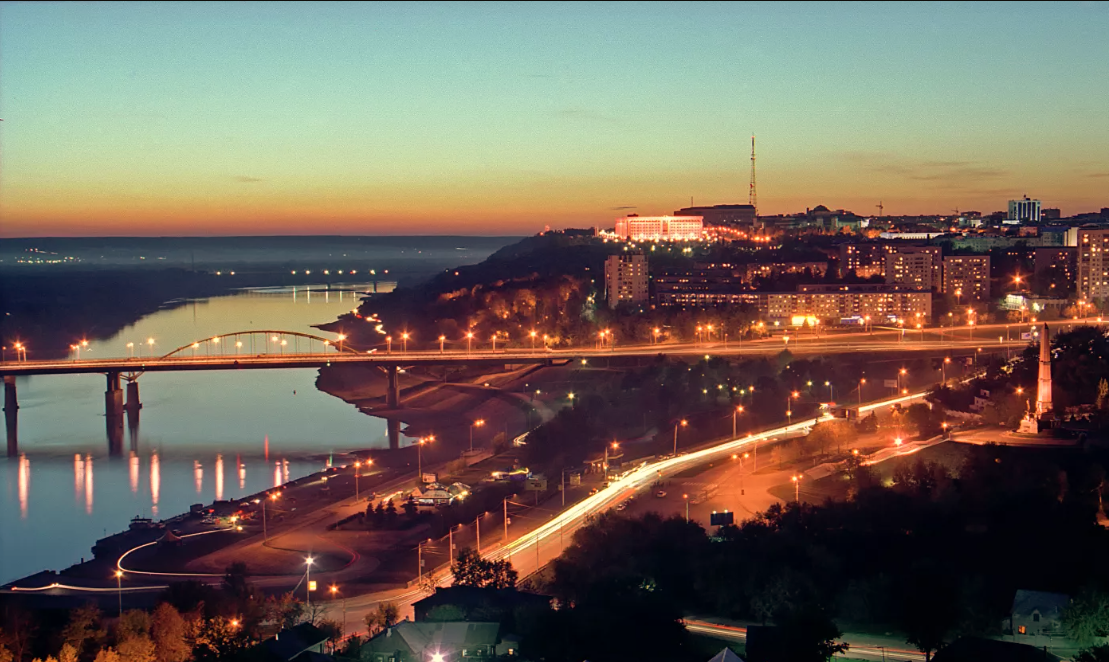 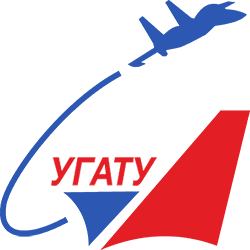 Решение студенческого кейс-чемпионата #UrbanSprint
 «социальная среда города» от команды «Solar power»
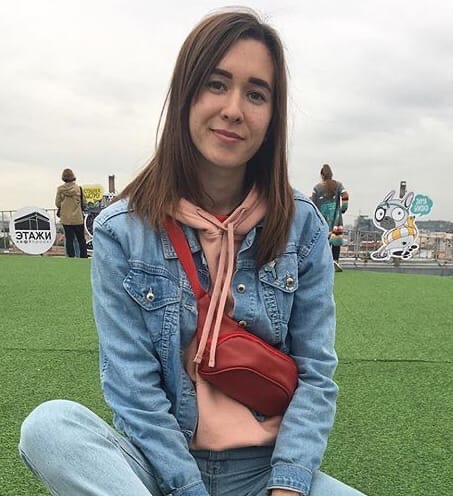 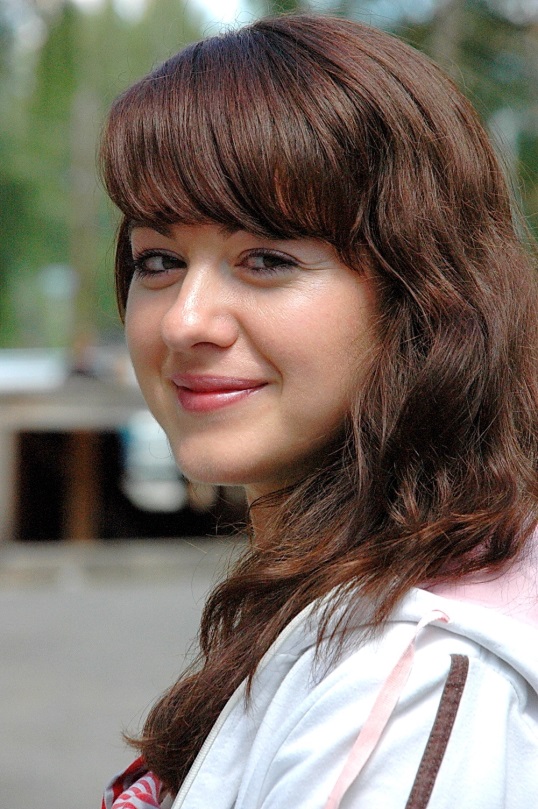 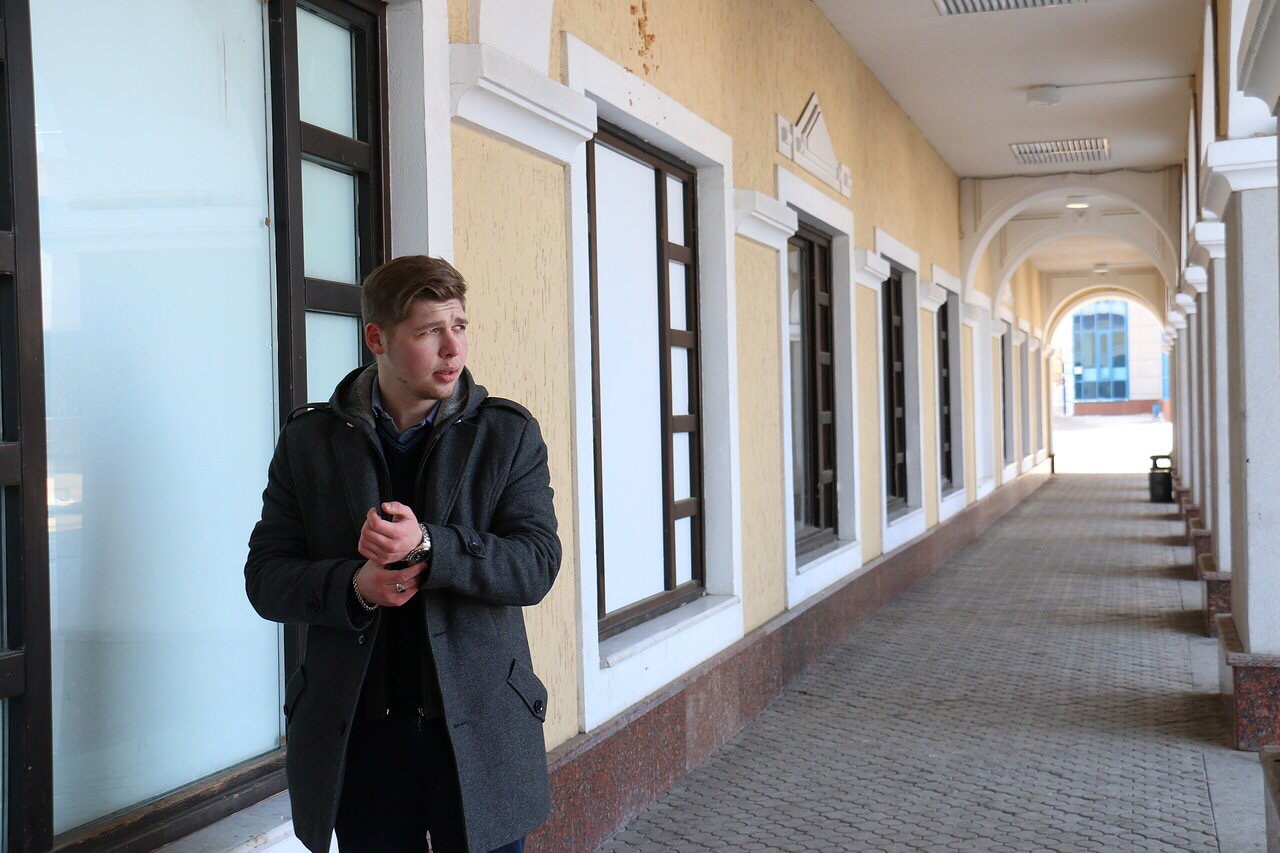 Платонова Анастасия Сергеевна - студентка 1 курса магистратуры, «Техносферная безопасность»
к.г.н., доцент кафедры БП и ПЭ Нафикова Эльвира Валериковна
Александров Дмитрий Валерьевич - студент 1 курса магистратуры, «Техносферная безопасность»
Уфа-2020
Проблема
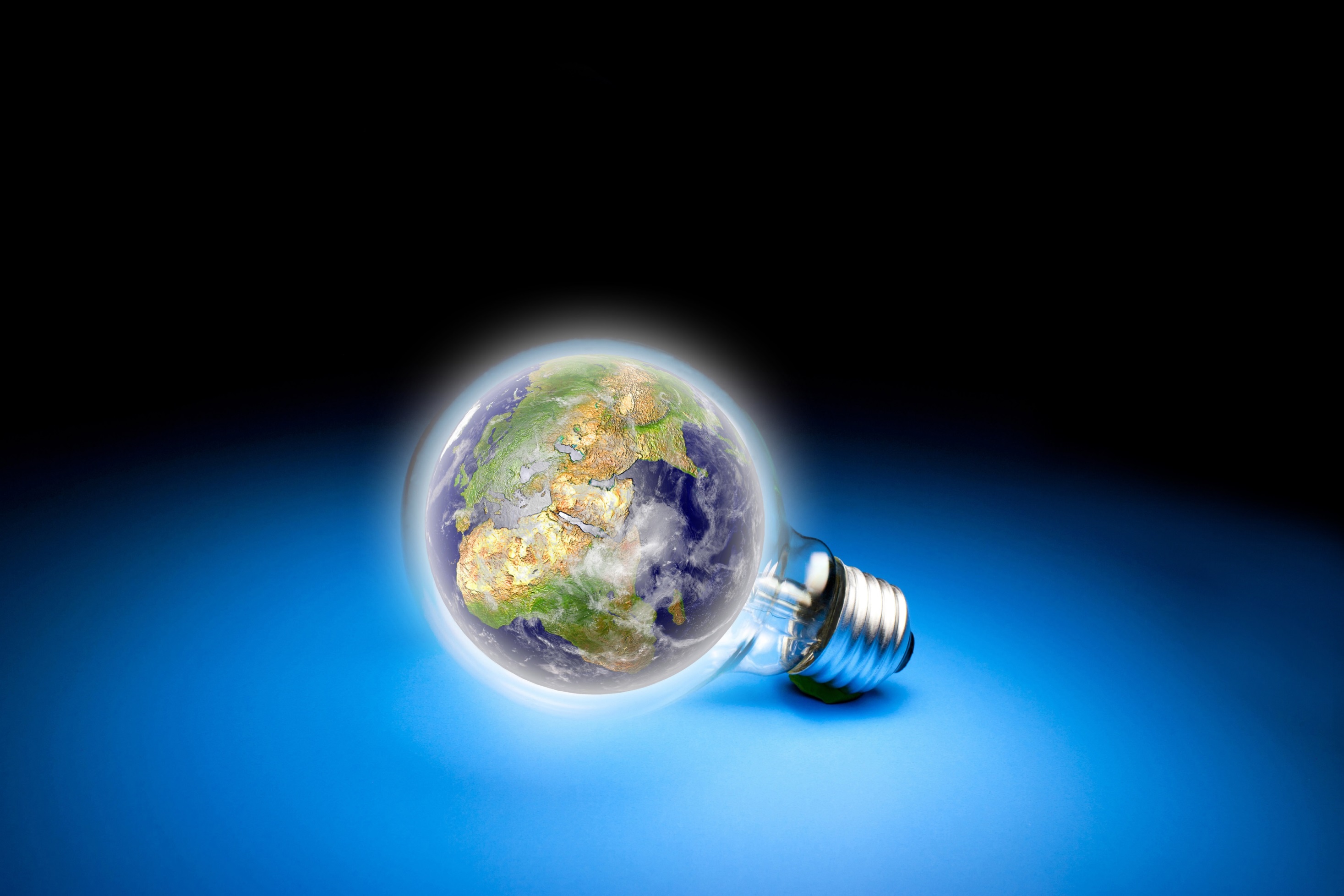 2
Негативное воздействие на окружающую среду традиционных источников энергии
Истощение традиционных энергоносителей
Увеличение   энергопотребления
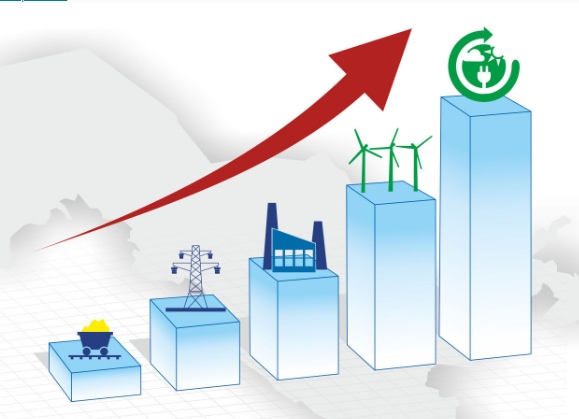 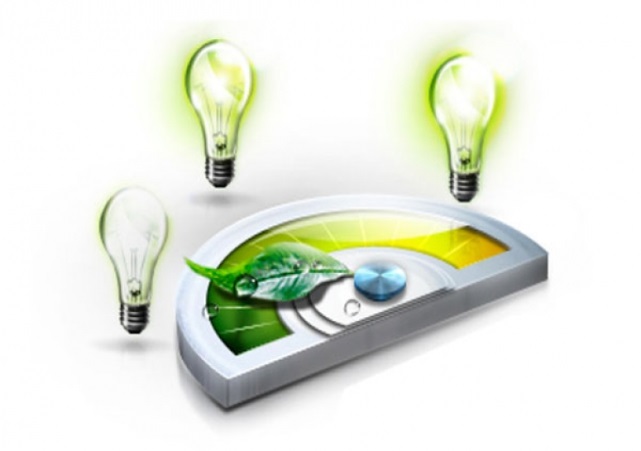 Цель
Разработать устройство, обеспечивающие освещение набережной (на примере г. Уфы) с помощью интегрированного источника питания с использованием альтернативной энергетики
3
Достоинства и недостатки разрабатываемого устройства
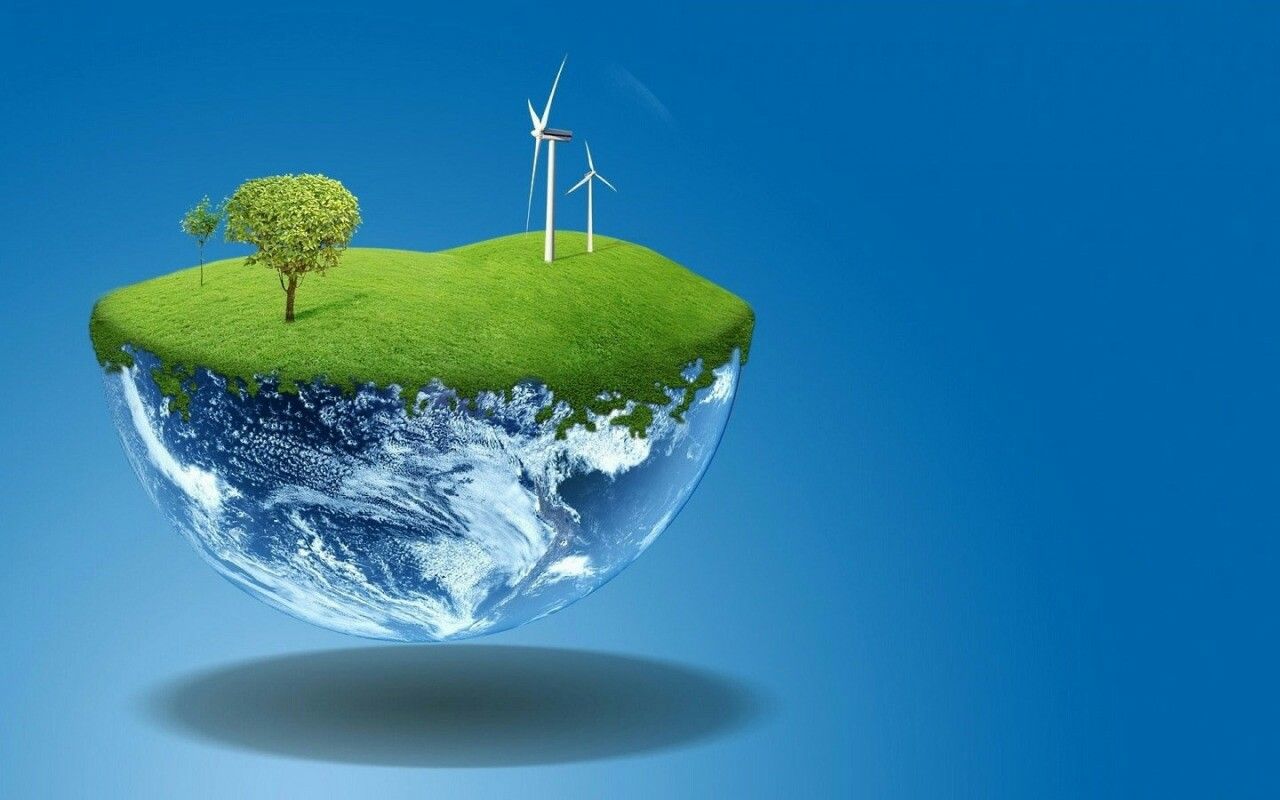 Мини-ГЭС
Приниципиальная схема разрабатываемой микроГЭС
4
Двигатель
Покрытие для удобной эксплуатации микроГЭС
Сетка для сбора мусора в реке
Турбина
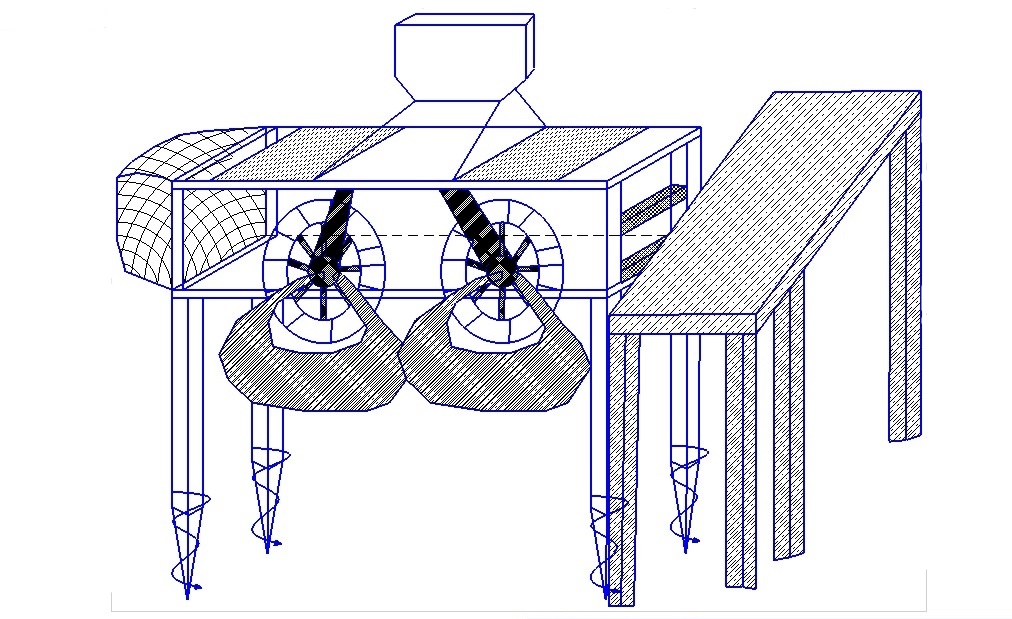 Лестница
Пирс с берега
Винтообразные сваи
4
Буи
5
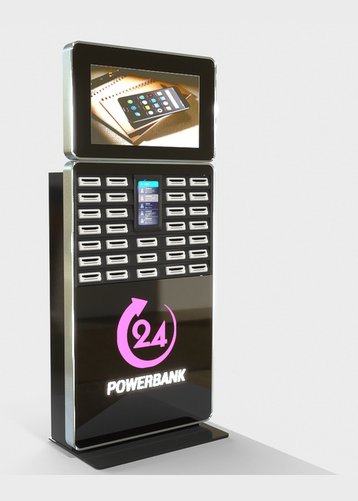 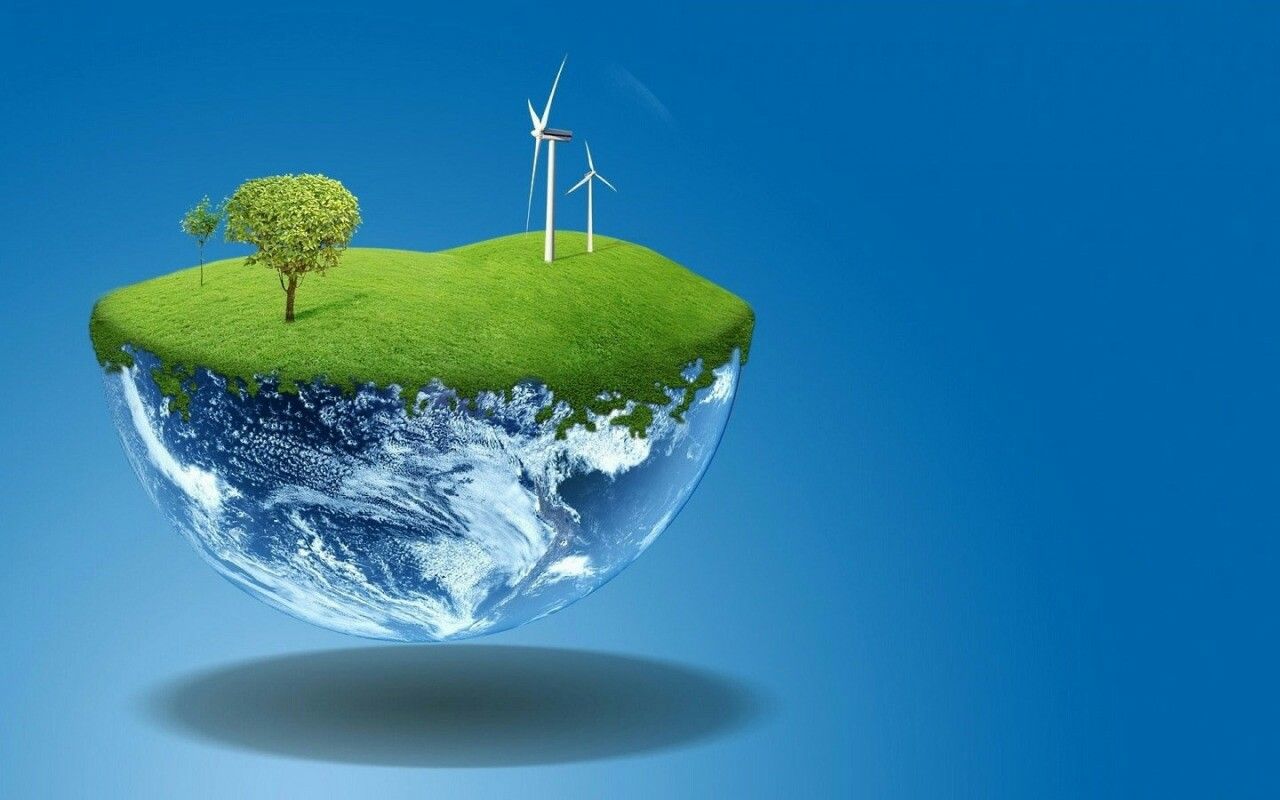 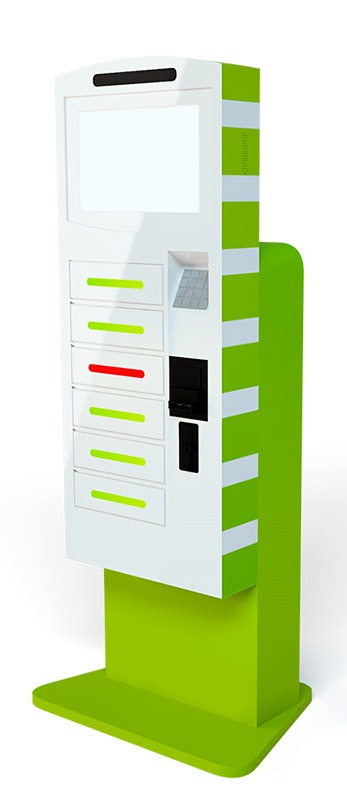 Вендинговый автомат для зарядки мобильных телефонов
Автомат предназначен для хранения и зарядки мобильных устройств посетителей набережной. Система электронно -механических замков управляется через сенсорное окно автомата. Также дисплей позволяет транслировать рекламу.

Потребляемое электричество: 150 Вт.

Планируется установка 14 вендинговых автоматов на новой набережной Уфы.
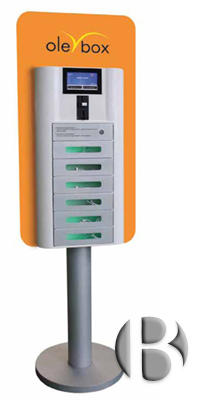 6
Планируемое расположение установки мини-ГЭС и точек автоматов зарядки
вблизи набережной
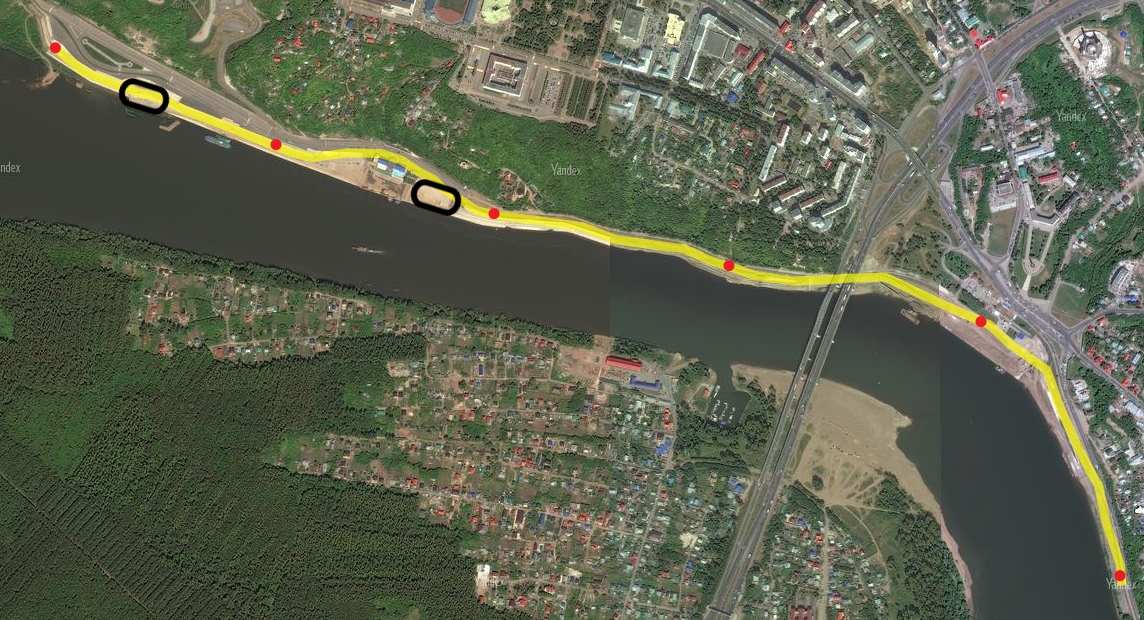 - точка установки четырех автоматов зарядки
- место установки микроГЭС
- точка установки одного автомата зарядки
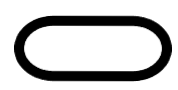 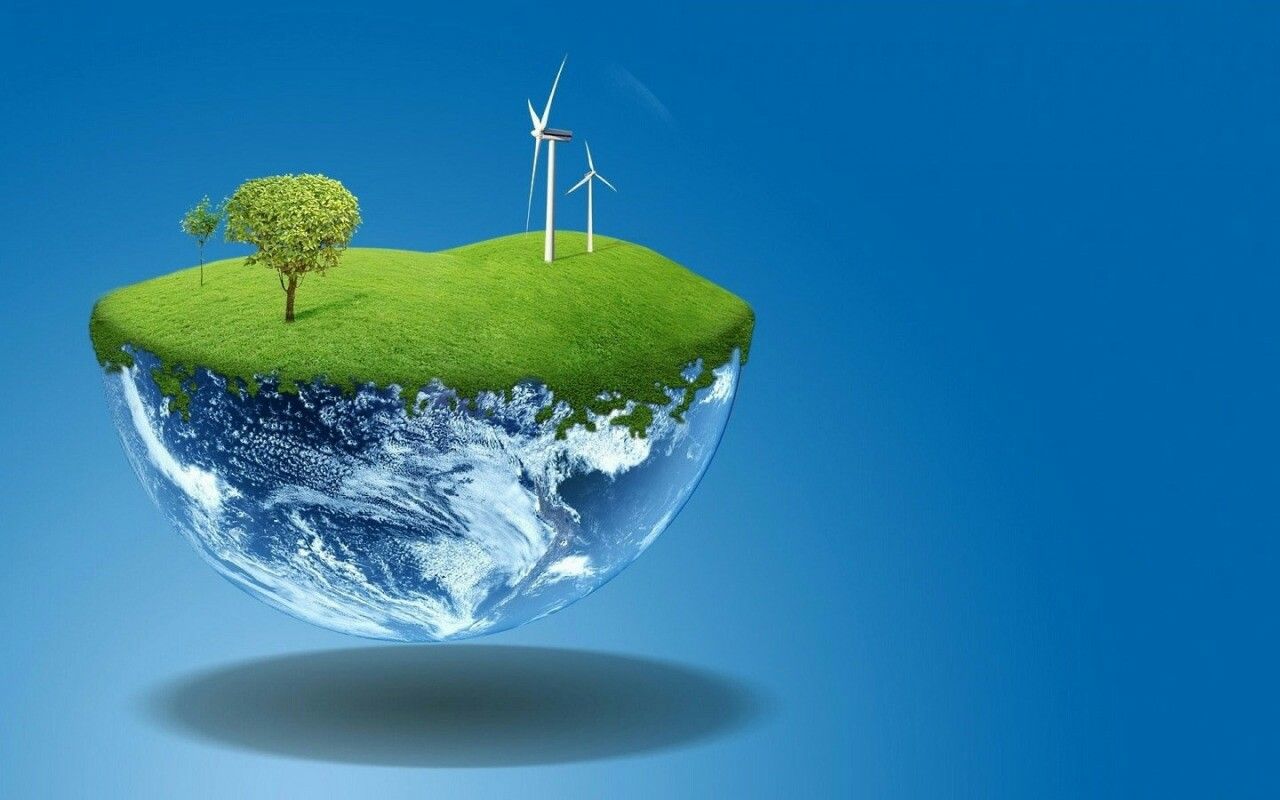 Результаты проекта на данный момент
7
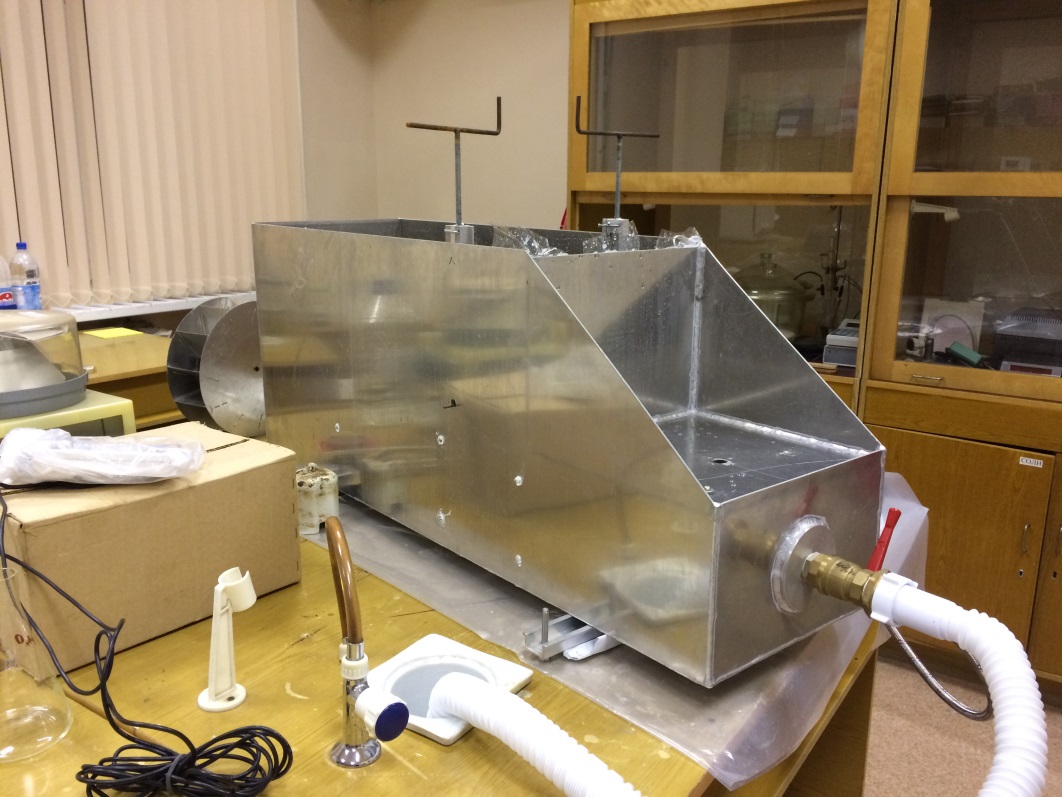 Качественные:
Выполнена количественная оценка гидропотенциала малых рек Республики Башкортостан.
Рассчитано количество вырабатываемой энергии, а также экономическая эффективность разрабатываемого гибридного источника электроэнергии.
8
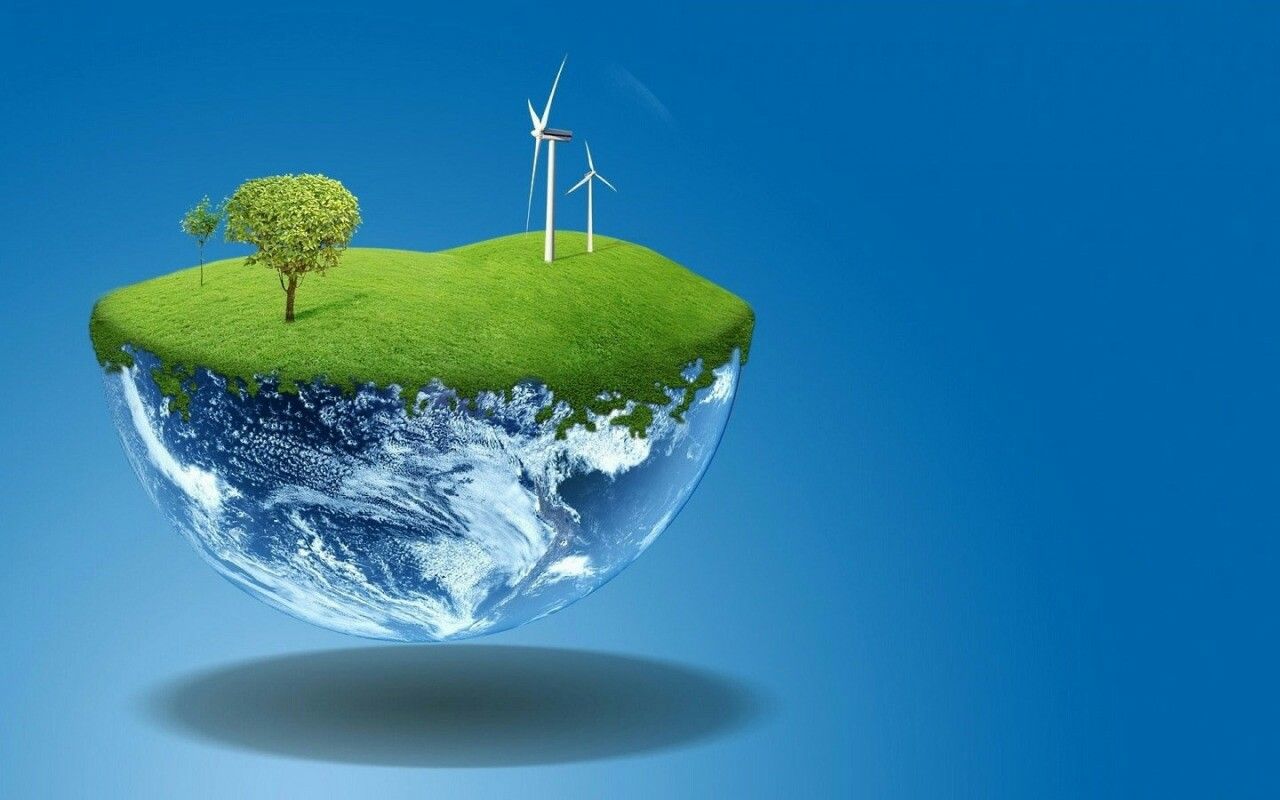 Результаты проекта на данный момент
Качественные (продолж.):
∙ Проведены экспериментальные лабораторные исследования влияния растворенного кислорода на гидрохимические показатели воды при разных скоростях вращения лопастей мини-ГЭС.
∙ Проведены экспериментальные исследования эффективности турбин с лопастями, расположенными под углами 45 и 90.
Результаты проекта на данный момент
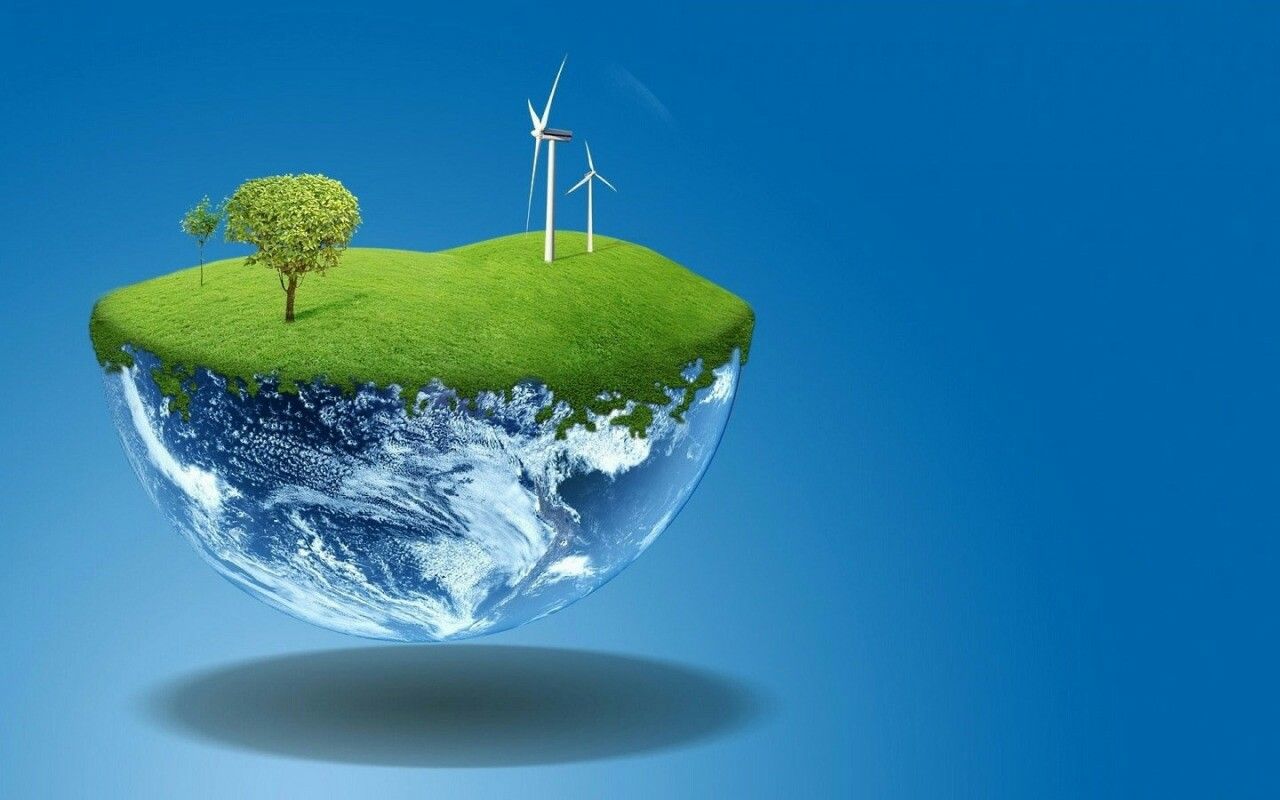 9
Количественные: 

Патент на полезную модель RU 155053, 20.09.2015. ЛИНИЯ ГИРЛЯНДНОЙ ГИДРОЭЛЕКТРОСТАНЦИИ С ТУРБИНАМИ ПОПЛАВКОВОГО ТИПА  
Изготовлена экспериментальная лабораторная модель турбин для мини-ГЭС 
Разработана ПРОГРАММА РАСЧЕТА ПАРАМЕТРОВ ЭНЕРГОУСТАНОВОК НА БАЗЕ ВИЭ (Свидетельство о регистрации программы для ЭВМ RU 2017618830, 10.08.2017. Заявка № 2017615697 от 13.06.2017.)
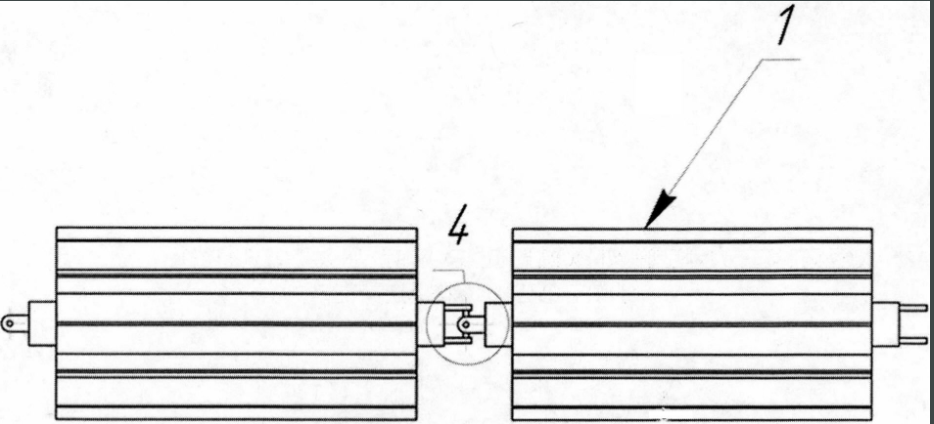 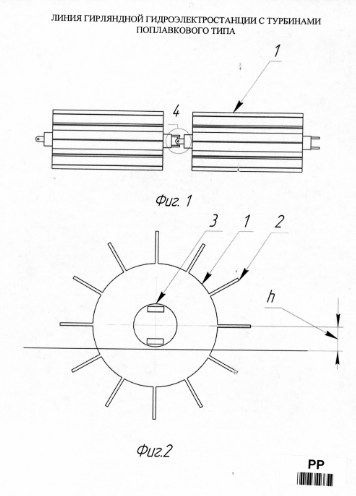 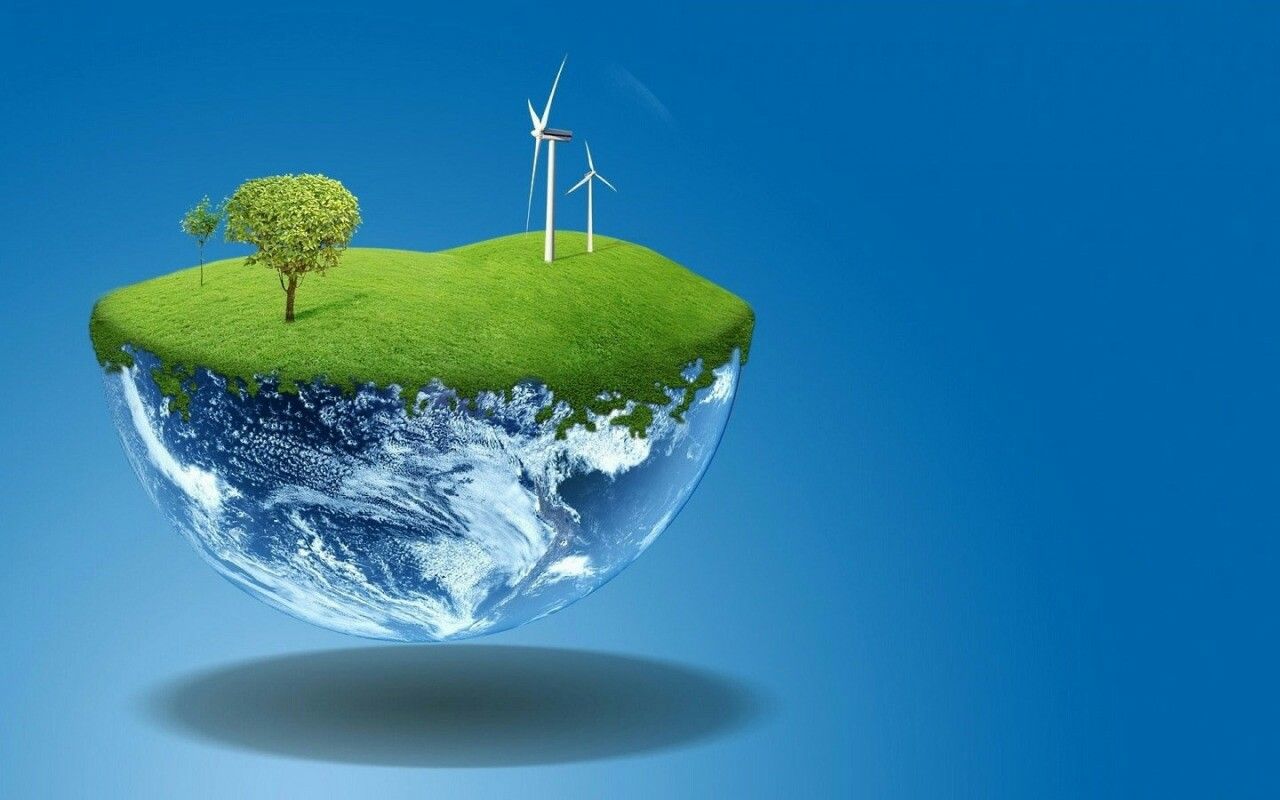 10
Планируемые  результаты проекта
Качественные:  Результаты исследования эффективности применения интеграции альтернативных источников энергии.
Количественные: Получение принципиальной схемы и экспериментального лабораторного образца модели гибридного, выгодного источника энергии, который может освещать набережную и заряжать мобильные телефоны и электросамокаты в уличных автоматах г. Уфа, полностью окупать себя и исключать негативное влияние на окружающую среду, заявки на патенты на результаты разработанных принципиальных схем.